Covid-19 and Transport Data
UK statistical response
June 20
Covid-19 and Transport Data | UNECE WP6
Covid-19 and Transport Data | UNECE WP6
1
Summary of Covid-19 statistical response
Production of a data trends pack to provide ministerial updates covering a range of topics and modes, from a numerous data sources providing timely or near-real time overviews.
Rail trends
Passenger journeys based on ticket sales
Daily station footfall in Network rail managed stations
Services operated
London trends
London underground usage from Transport for London
Analysis of peak time tube entries
Tube loading analysis
London bus usage
Cycle hire statistics
2
Covid-19 and Transport Data | UNECE WP6
June 20
Summary of Covid-19 statistical response
Road trends
Traffic count data to determine change in daily traffic (from c. 275 automatic traffic counters) by vehicle type (cars, LUVs, HGVs), on different road types (Strategic Road Network, Local ‘A’ roads) and between city pairs.
Bus trends
Passenger boarding across the day
Bus licensing trends and service provisions (e.g. varied or cancelled services)
Aviation trends
Flight traffic – daily variation
Estimated load factors for arrival flights
Changes in flight scheduling
3
Covid-19 and Transport Data | UNECE WP6
June 20
Summary of Covid-19 statistical response
Maritime trends
Daily ship arrivals (cargo and tanker)
Weekly freight tonnage at key ports
Weekly sea passengers
Mobile telecoms
Total tips made (with estimation by mode)
Linking of telecoms and National Travel Survey results to estimate changes in walking and cycling levels.
Trips between UK nations
Changes in commutes
Brandwatch data
Social media mentions of transport and ‘overcrowding’
4
Covid-19 and Transport Data | UNECE WP6
June 20
Example analysis
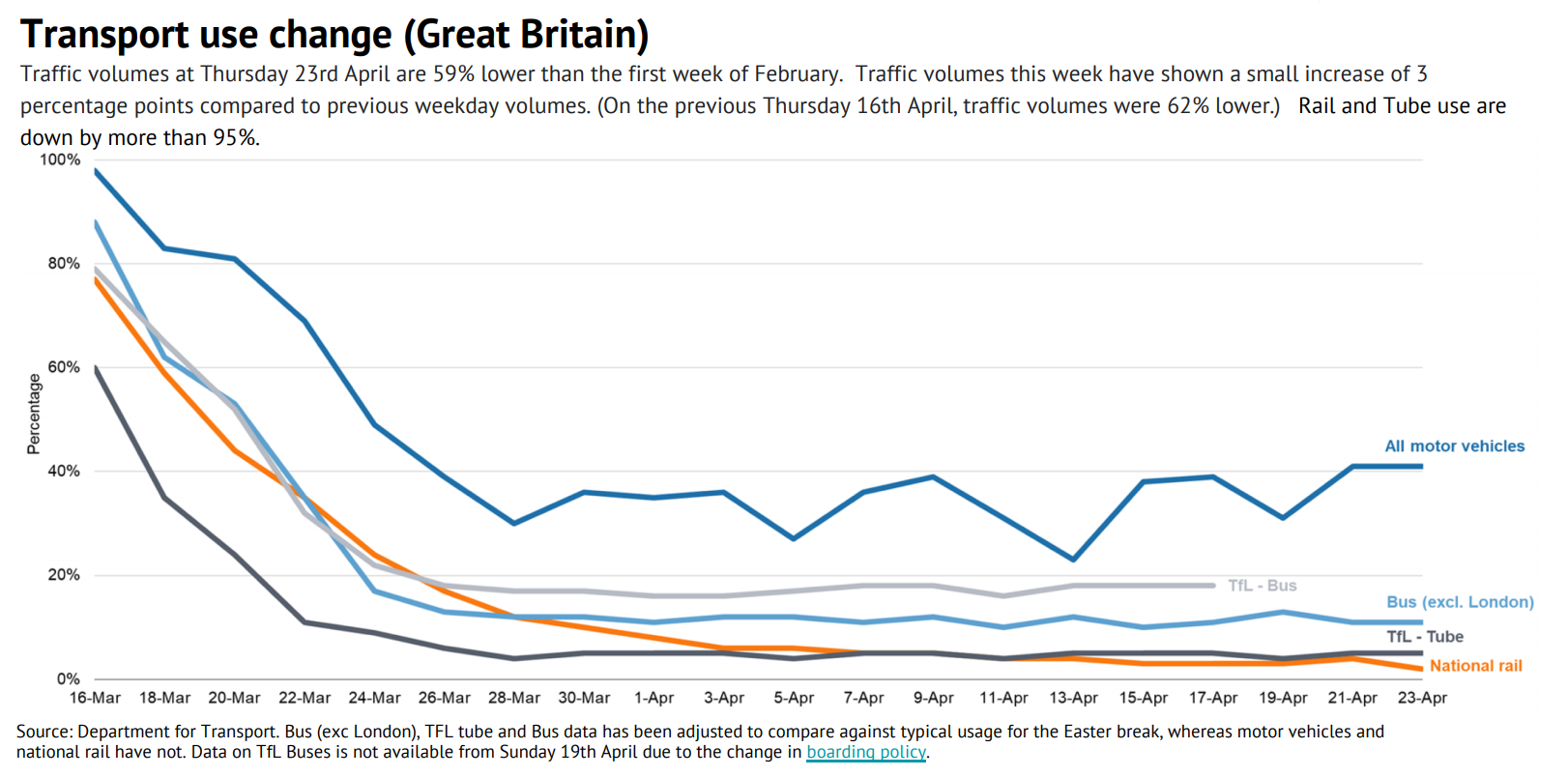 5
Covid-19 and Transport Data | UNECE WP6
June 20
Example analysis
Overall flight traffic (Source: Eurocontrol)
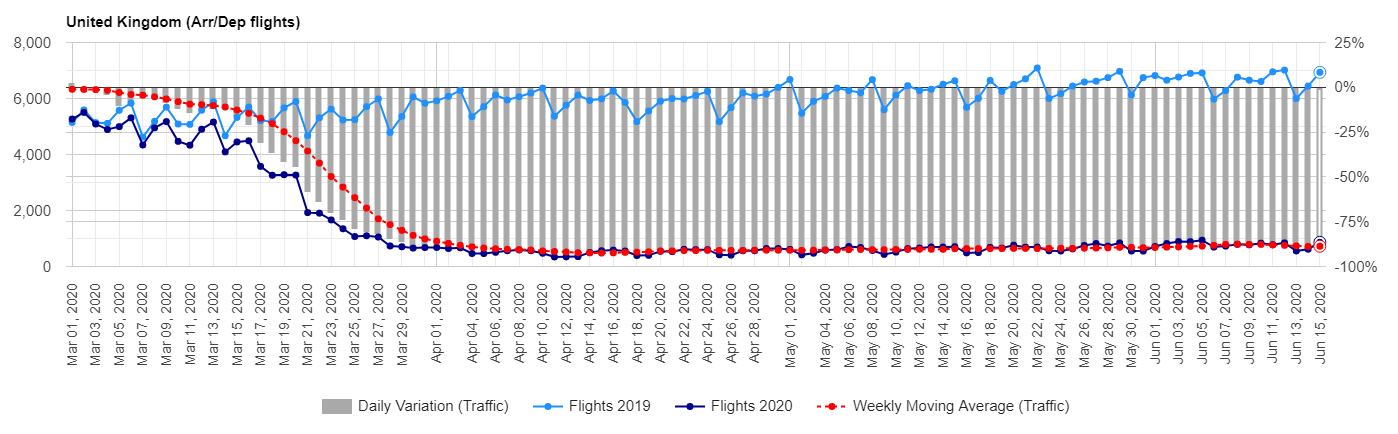 6
Covid-19 and Transport Data | UNECE WP6
June 20
A few thoughts
Demand for near real-time monitoring and statistics covered all modes – this relied on adapting exiting statistical collections and acquiring new ones rapidly.
Understanding historical trends is important to provide vital context about how transport usage is changing.
Equally, understanding the details of new data collections is important for making the correct inferences (e.g. what is the coverage, how is it collected, what are the caveats, and how does it differ from the official data collection).
Monitoring changes in transport usage concerned multiple angles, all of which required different data solutions:
Supply – i.e. provision of service levels
Demand – i.e. number of passengers using the service
Crowding – i.e. how “busy” were services that were operating (difficult without the right data)
7
Covid-19 and Transport Data | UNECE WP6
June 20
A few (more) thoughts
Access to mode detailed/timely data from private companies has been helpful but often attached with conditions around use due to commercial sensitivities.
Joining/linking datasets can be incredible powerful when trying to understand impacts.
Covid-19 response has given more prominence as to how we think about the flows and stock of passengers (both for domestic and international travel).
We have thus far seen a reactive data response but the longer-term requirements for understanding forthcoming changes in transport usage will be different– e.g. changes in local mobility, surveys of perceived safety of different roads, survey of preferences of usage (e.g. time of day) to full understand societal changes and across different sectors (e.g. leisure versus business travellers).
We are looking at ways in which data and monitoring can support longer-term policy objectives for “restart and recovery” – e.g. forthcoming bookings, schedules.
8
Covid-19 and Transport Data | UNECE WP6
June 20